Área Académica: Ecología Tema:   Factores Bióticos Profesor(a): C.D. Blanca Deyanira Rodríguez RomeroPeriodo: Julio –Diciembre  2015
“Factores bióticos”
Tema: 
El mundo en donde habitamos está rodeado por objetos inertes,  conformando la materia que funciona  como medio, en donde se asientan los seres vivos , los cuales tienen un grado de desarrollo que les permite realizar intercambios de materia y energía  cumpliendo un ciclo de vida determinado.
Abstract: 
The world we inhabit is surrounded by inert objects, which is the stuff that works as a medium where living organisms are located, which have a degree of development that allows exchanges of matter and energy to play a particular cycle of life.
Desarrollo del tema:Factores Bióticos
Cuando en un ecosistema  se establecen interacciones  entre los organismos que lo constituyen , encontramos diferentes niveles tróficos 
Palabras clave
 interacciones    Trófico     ecosistema    biocenosis
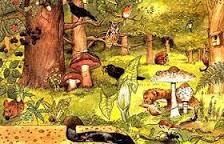 Los factores bióticos u orgánicos son los que se obtienen como consecuencia  de la actividad de los organismos en los ecosistemas
Y son los siguientes : 
En el primer nivel  se encuentran los productores , integran este grupo las plantas y algunos microorganismos  que contienen clorofila , son organismos autótrofos - fotosintéticos que utilizan la energía lumínica del sol y la transforman en energía química potencial, que les permite producir sus alimentos.
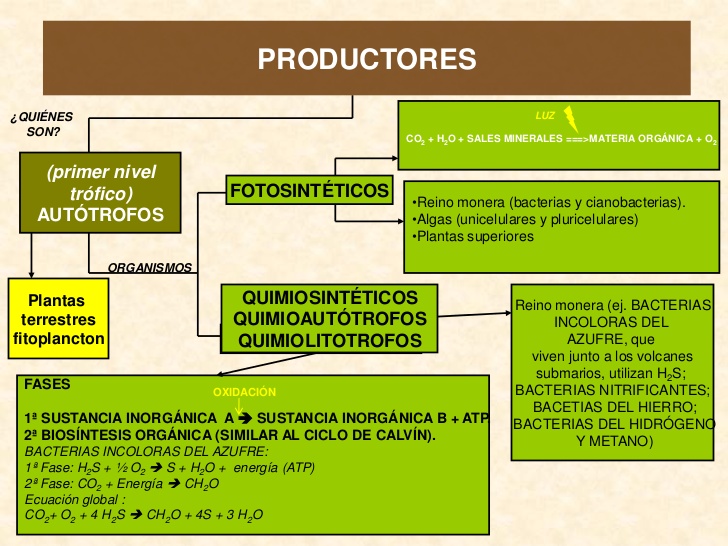 En el segundo nivel se encuentran los consumidores y reciben este nombre porque viven en forma directa a expensas de los productores:
Consumidores de primer orden: son los organismos herbívoros o fitófagos  que se alimentan de los productores ( insectos) 
Consumidores de segundo orden:  los que se alimentan de consumidores de primer orden , también se les llama carnívoros primarios ( ranas) 
Consumidores de tercer orden : animales que se alimentan de consumidores de segundo orden , también llamados carnívoros secundarios  ya que se alimentan de carnívoros primarios ( víbora )
A los consumidores de segundo y tercer orden se les conoce también como depredadores , capturan y matan a su presa para ser devorada .
Actuando sobre los desechos de los organismos se presenta los desintegradores o reductores , los cuales están constituidos por microorganismos  como bacterias y hongos  que actúan sobre cadáveres y todo tipo de desechos  orgánicos , reduciéndolos  en forma gradual a sustancias mas sencillas y de esta manera las materias primas son reincorporadas al ecosistema.
eduteca niveles tróficos.mp4
FUENTES DE CONSULTA
Ecología y Medio Ambiente
Rosalino Vázquez Conde
Bachillerato General
Serie Integral por competencias 
Grupo editorial Patria.
Ecología y Formación Ambiental
Guadalupe Ana María Vásquez Torre
McGraw-Hill
https://youtu.be/v0skWv8OHhg
Interacción: es la relación entre los organismos en un ecosistema

Trófico: de la nutrición o lo relacionado a ella. 

Ecosistema : Sistema biológico constituido por una comunidad de seres vivos y el medio natural en que viven.

Biocenosis: Conjunto de organismos, vegetales o animales, que viven y se reproducen en determinadas condiciones de un medio o biótopo.